Dátové rozvádzače - Racky
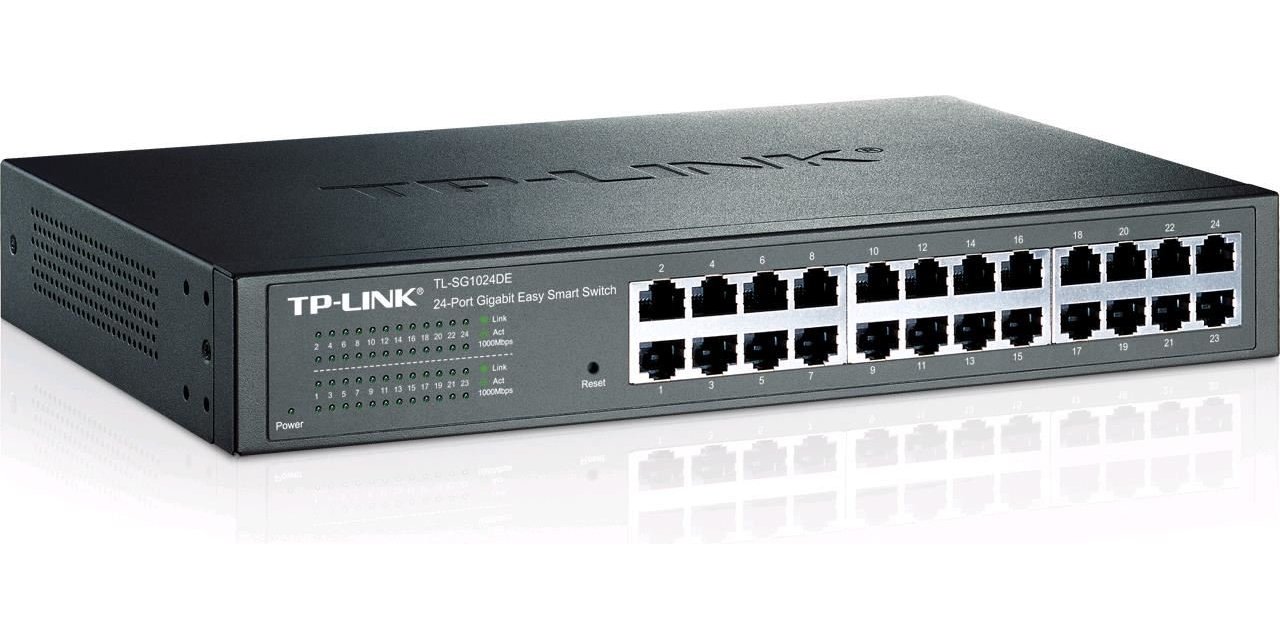 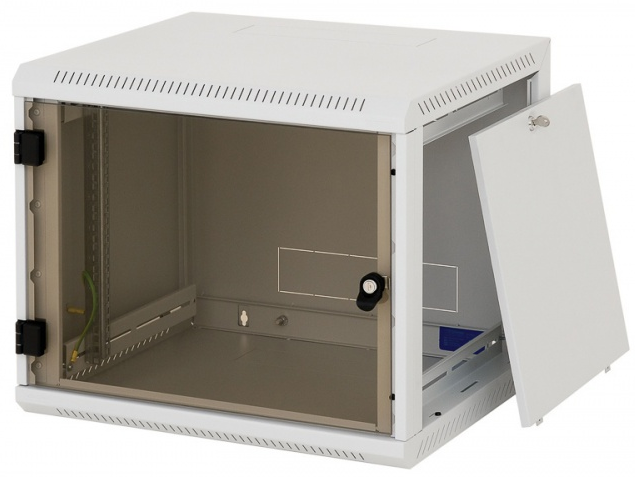 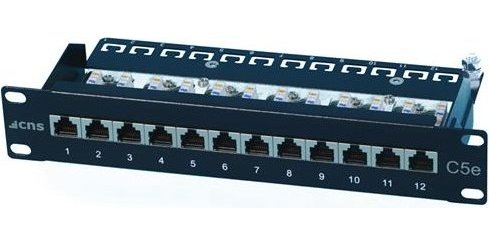 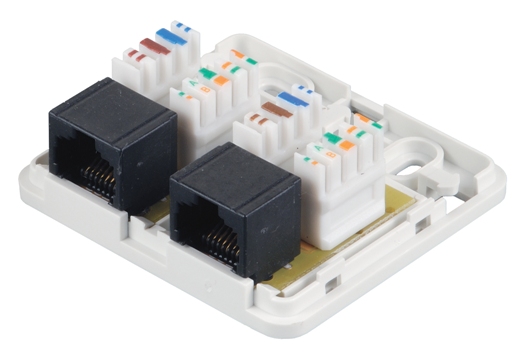 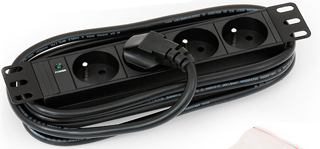 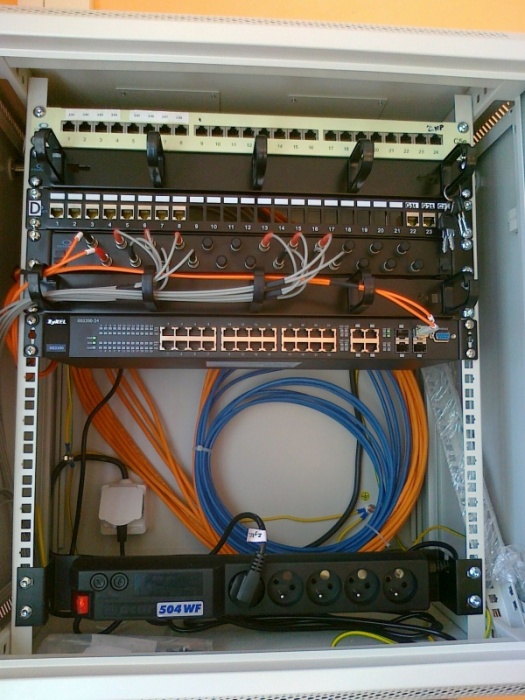 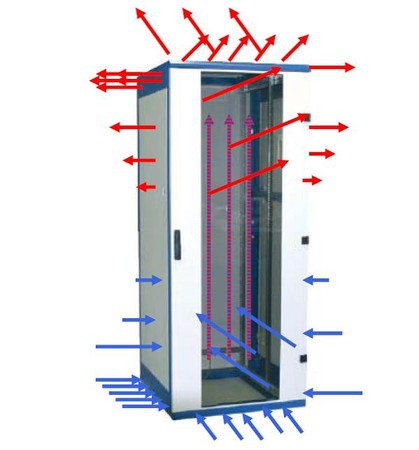 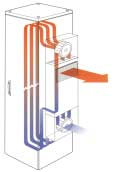 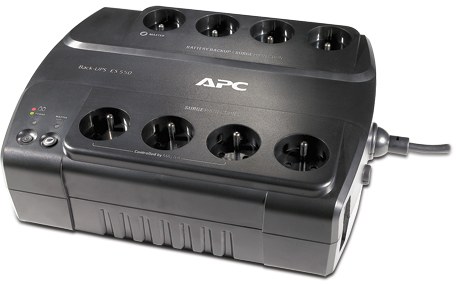 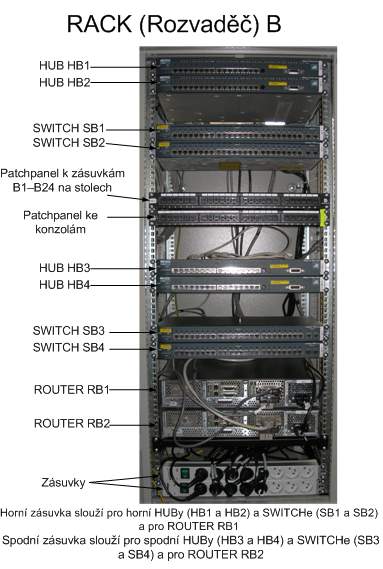 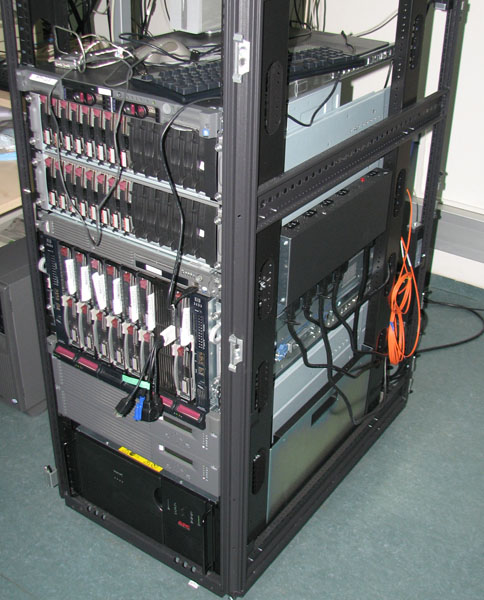 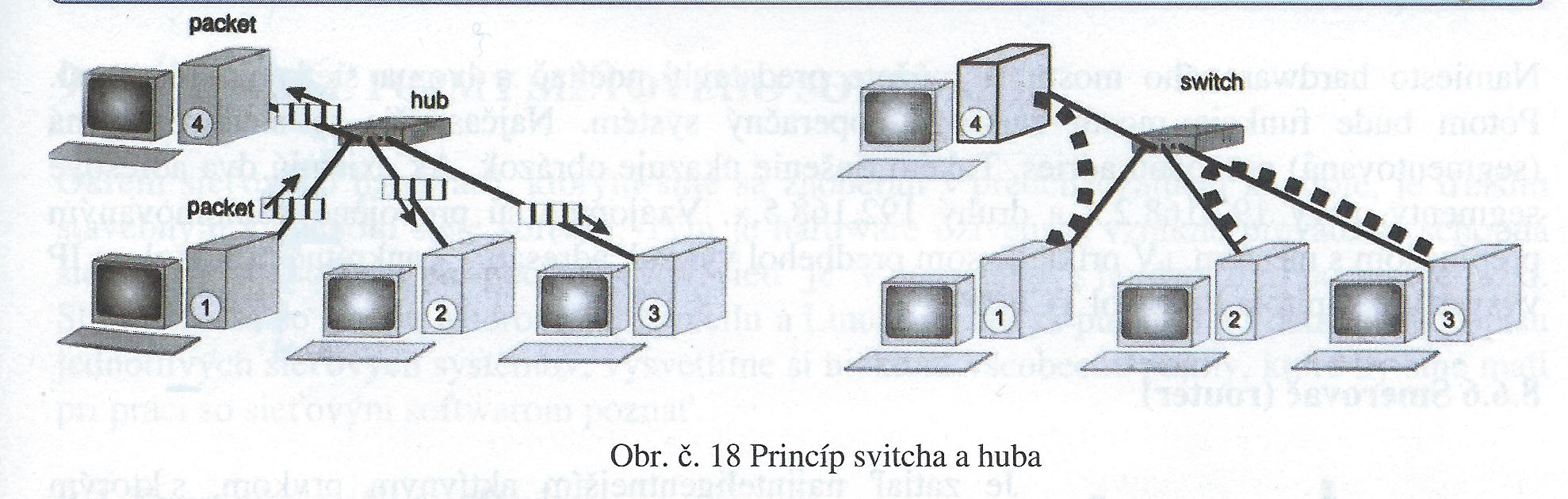 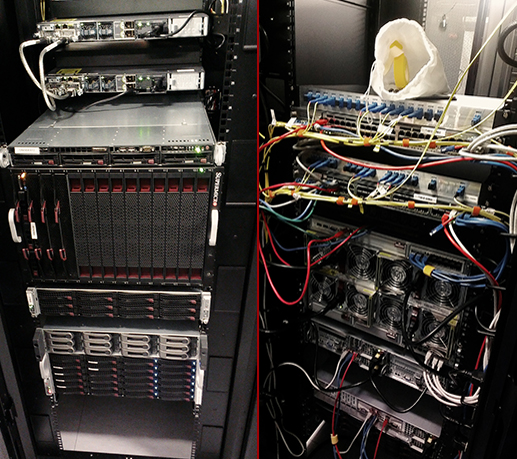 Obsah racku:

 Záložné zdroje
 Redundantné zdroje
 diskové polia
 huby
 switche
 patch panely
 routre
 chladiace zariadenia
 optické káble
 UTP káble
 zásuvky
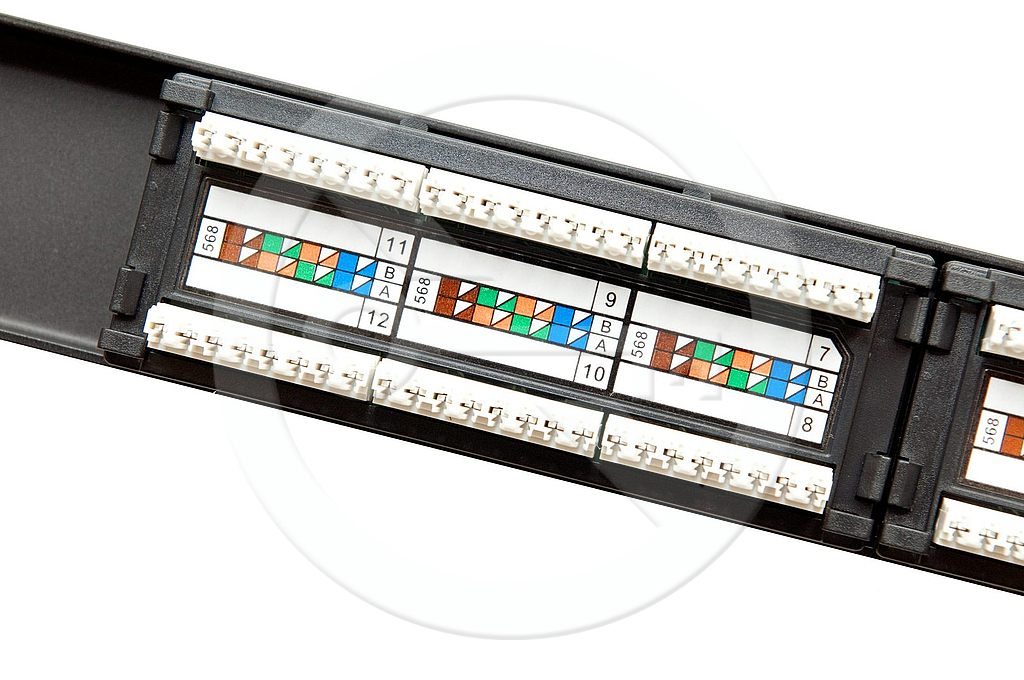 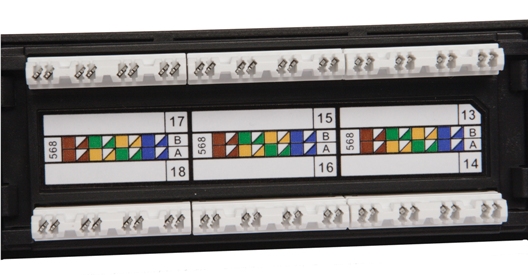 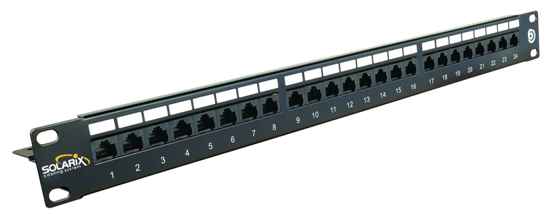 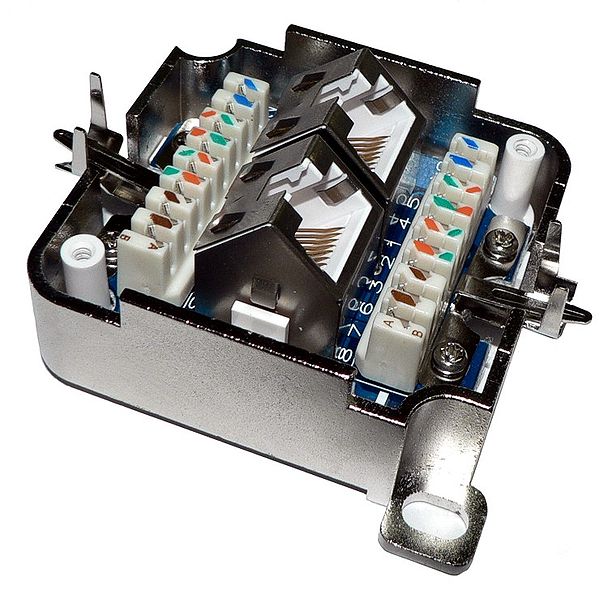 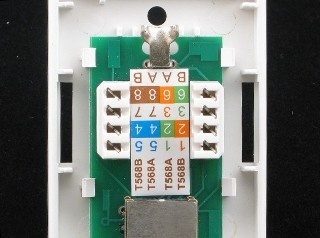 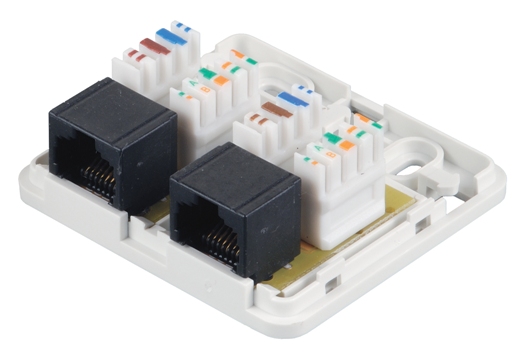 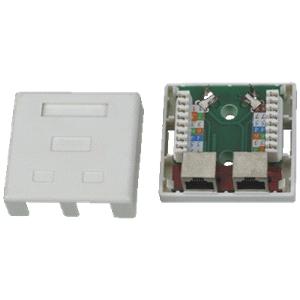 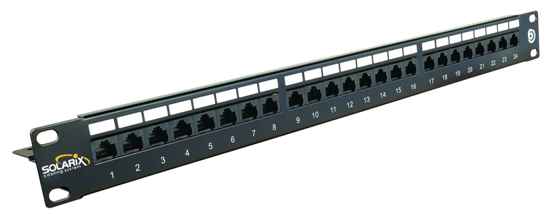 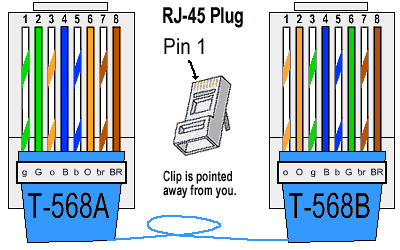 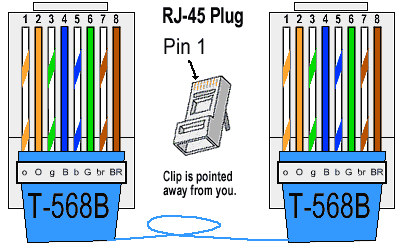